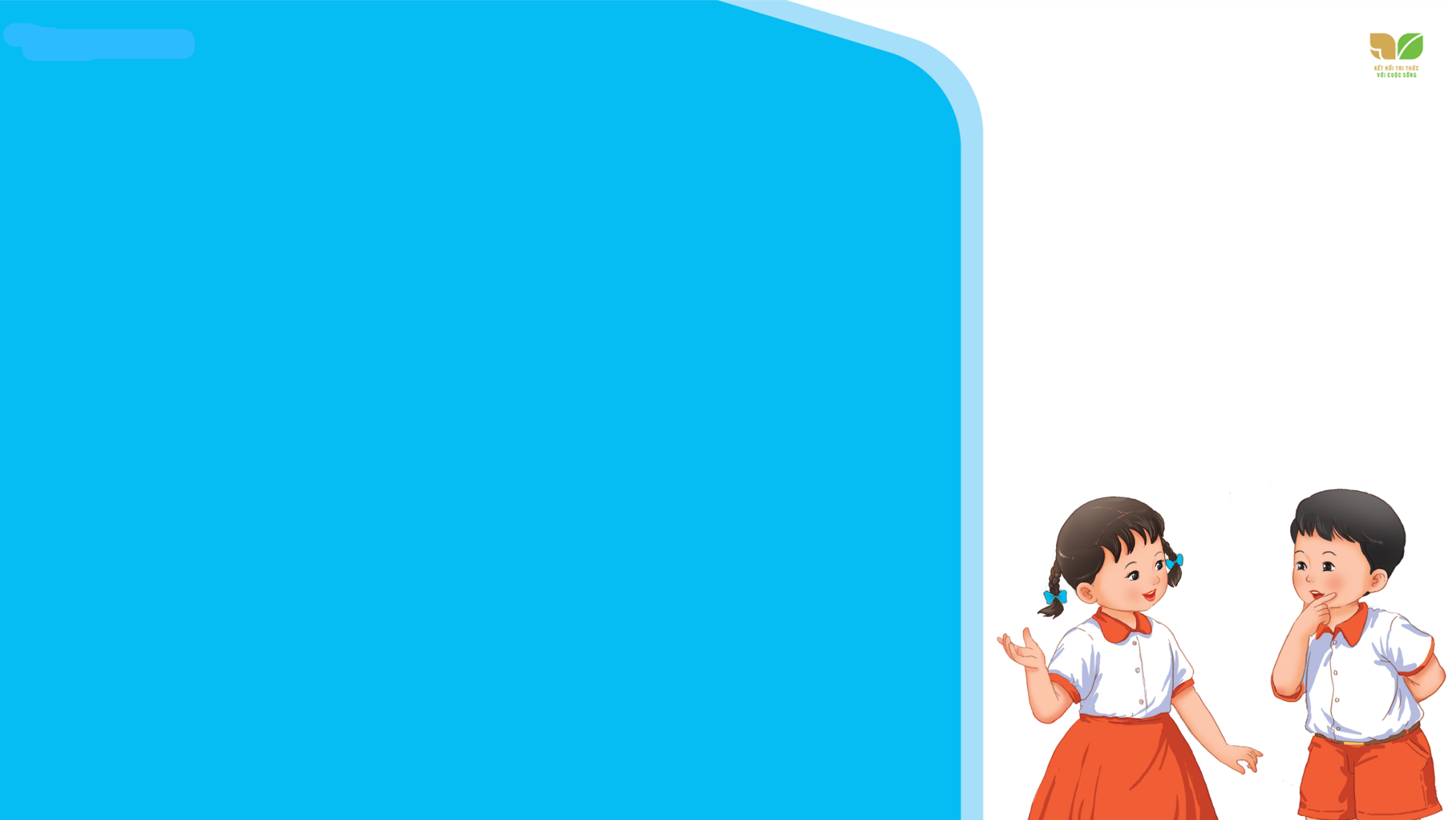 TIẾNG VIỆT 2
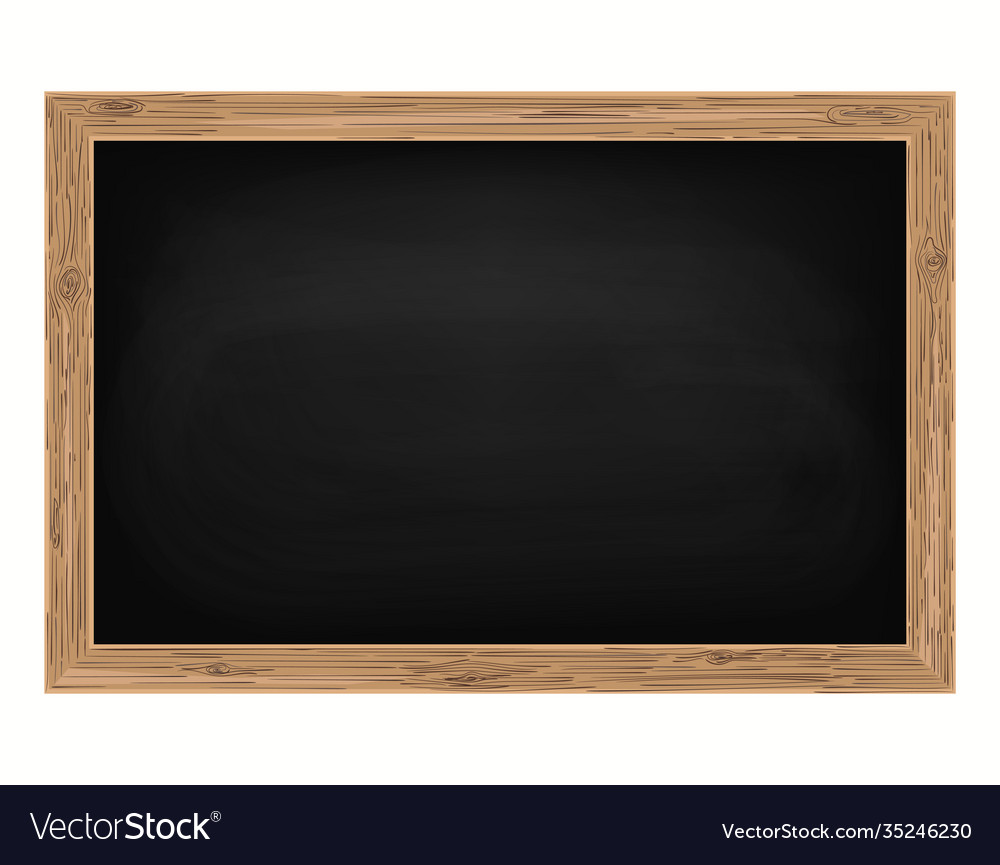 Thi viết bảng con
PhưŖg
[Speaker Notes: Viết vào bảng con]
Thứ 3 ngày 18 tháng 1 năm 2022
Bài 1
CHUYỆN BỐN MÙA
Viết: Chữ hoa Q
S/10
Quan sát chữ hoa Q (cỡ chữ vừa)
1
6
5
Q
5
4
4
3
3
2
2
1
Đường
kẻ đậm
1
2
3
4
Quan sát chữ hoa Q (cỡ chữ nhỏ)
1
Q
2
1
1
2
[Speaker Notes: Đến đây thì cho HS tự nói về độ cao, độ rộng, GV k cần chú thích nữa nhé]
Quan sát  và viết chữ hoa Q (cỡ chữ vừa)
2
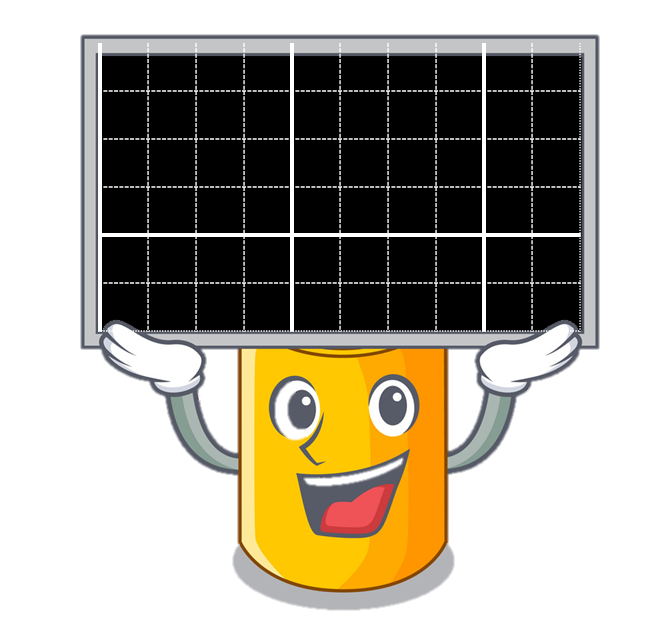 [Speaker Notes: Chữ hoa Q gồm mấy nét?]
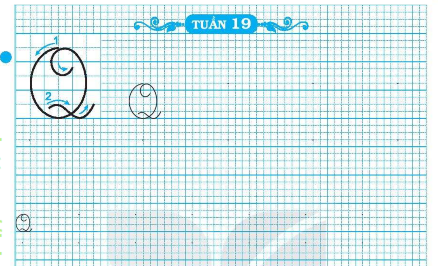 Trang 2
Viết câu ứng dụng
3
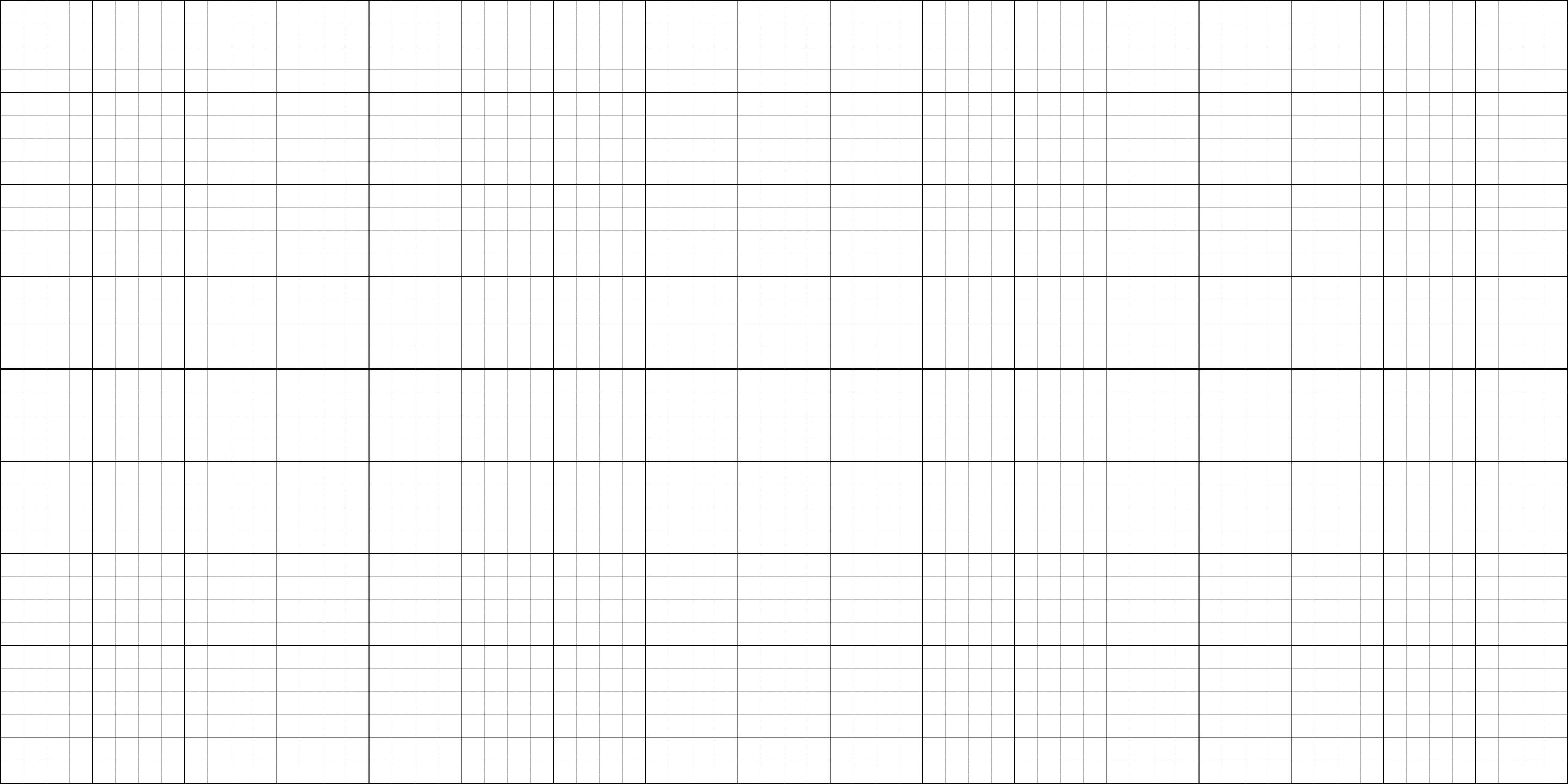 QΜɐ hưΩg em có đŬg lúa xaζ.
o
o
o
o
o
o
[Speaker Notes: Chú ý HD HS:
- Hiểu nghĩa của câu
Viết hoa chữ đầu câu
Khoảng cách giữa các chữ
Kĩ thuật nối chữ
Độ cao các con chữ]
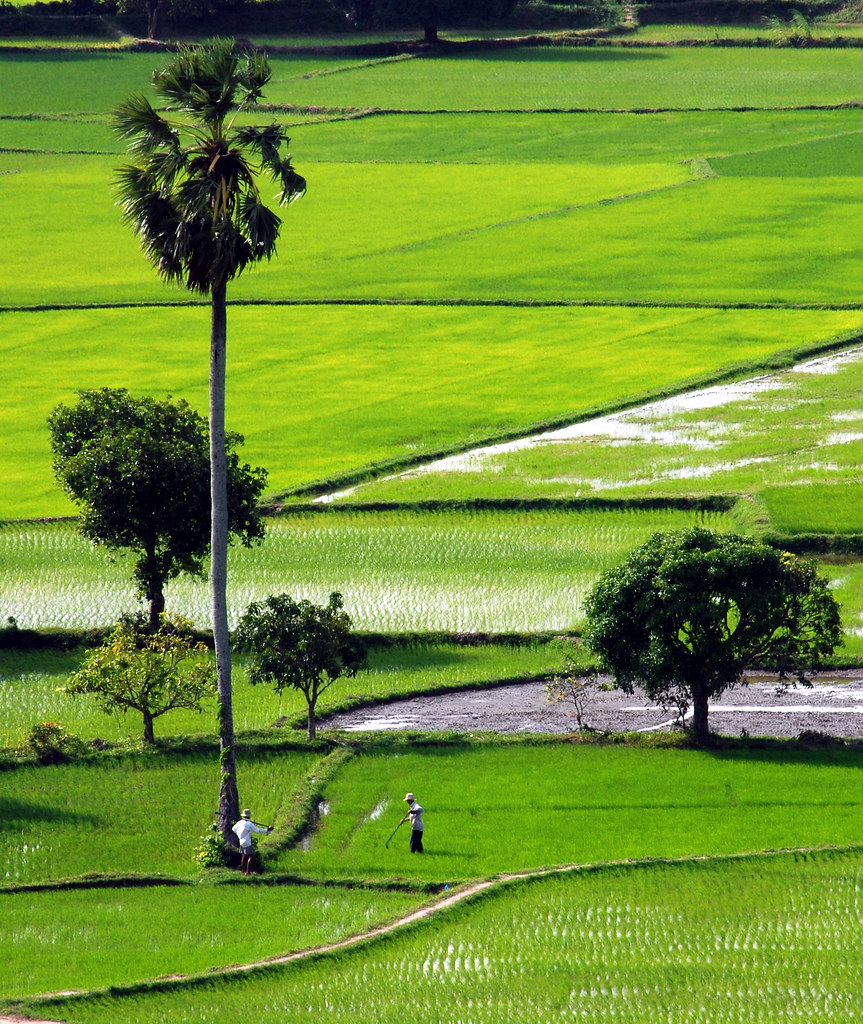 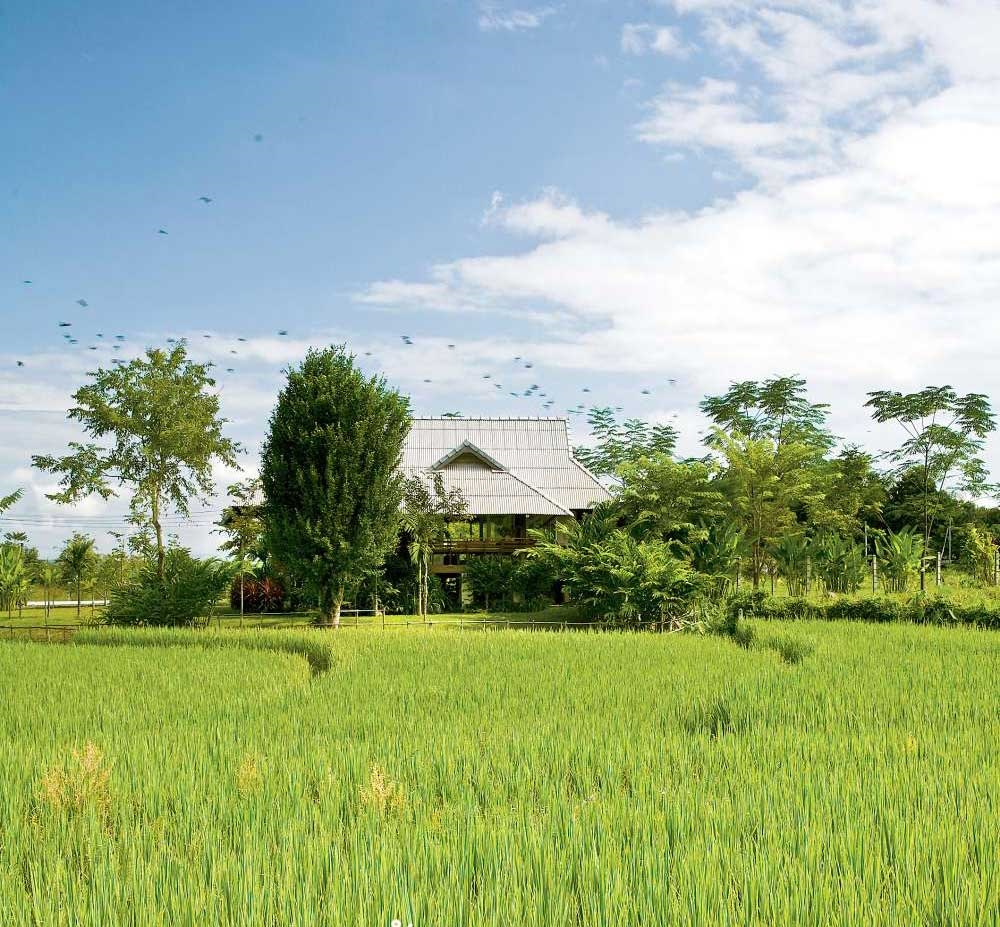 [Speaker Notes: Tác giả bộ ppt Toán + TV2: Phan Thị Linh – Đà Nẵng
Sđt lh: 0916.604.268
+ Zalo: 0916.604.268
+ Facebook cá nhân: https://www.facebook.com/nhilinh.phan/
+ Nhóm chia sẻ tài liệu: https://www.facebook.com/groups/443096903751589
Hãy liên hệ chính chủ sản phẩm để được hỗ trợ và đồng hành trong suốt năm học nhé!]
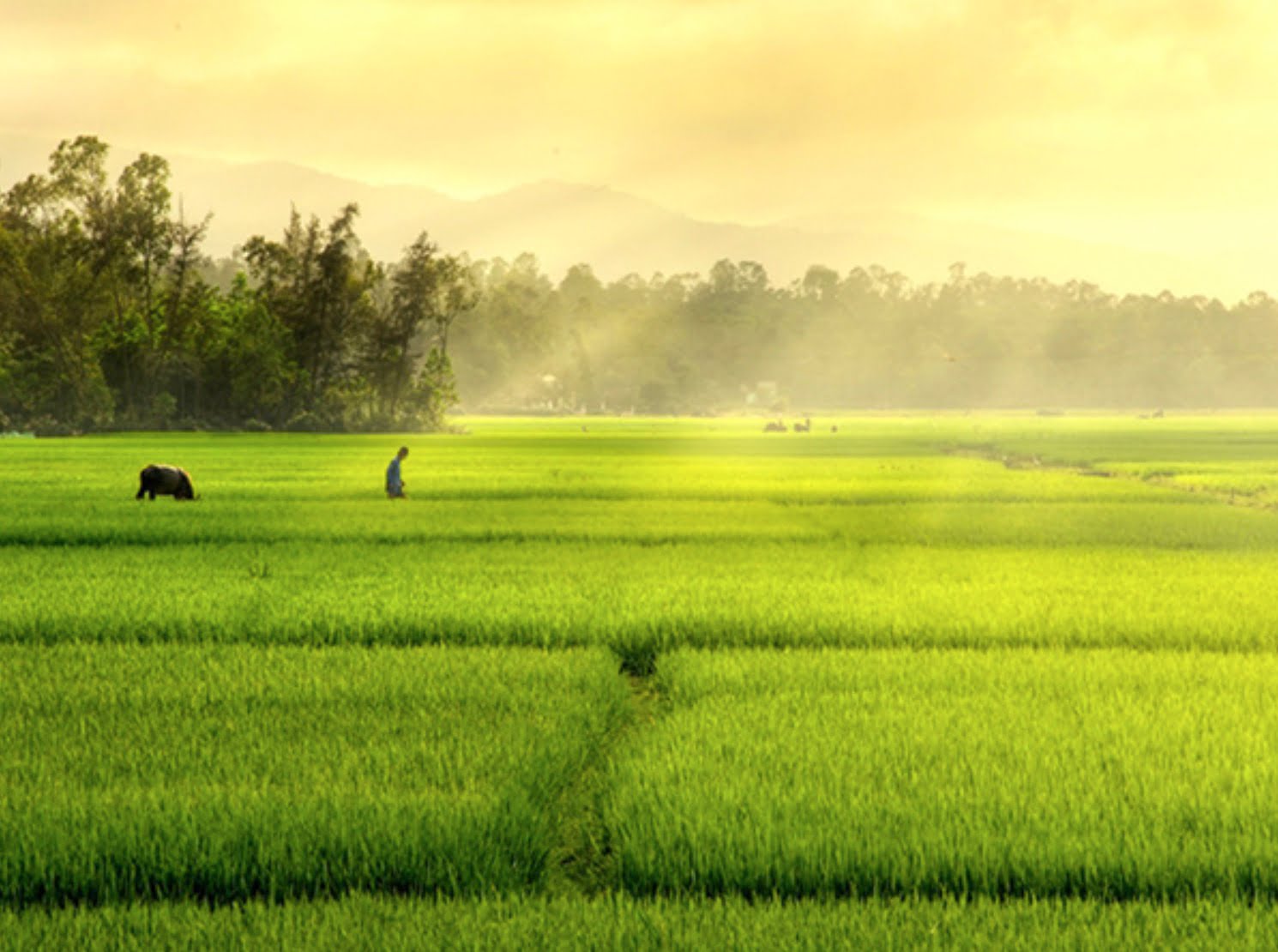 [Speaker Notes: Tác giả bộ ppt Toán + TV2: Phan Thị Linh – Đà Nẵng
Sđt lh: 0916.604.268
+ Zalo: 0916.604.268
+ Facebook cá nhân: https://www.facebook.com/nhilinh.phan/
+ Nhóm chia sẻ tài liệu: https://www.facebook.com/groups/443096903751589
Hãy liên hệ chính chủ sản phẩm để được hỗ trợ và đồng hành trong suốt năm học nhé!]
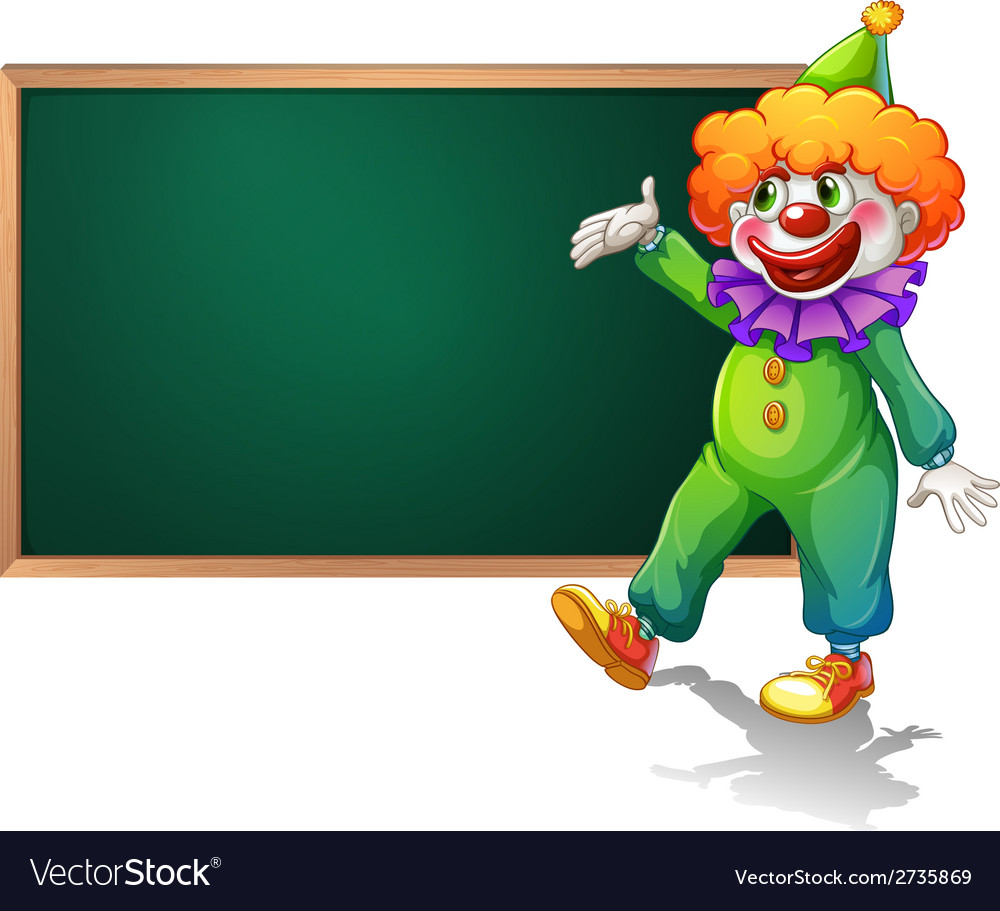 QΜɐ
[Speaker Notes: Tác giả bộ ppt Toán + TV2: Phan Thị Linh – Đà Nẵng
Sđt lh: 0916.604.268
+ Zalo: 0916.604.268
+ Facebook cá nhân: https://www.facebook.com/nhilinh.phan/
+ Nhóm chia sẻ tài liệu: https://www.facebook.com/groups/443096903751589
Hãy liên hệ chính chủ sản phẩm để được hỗ trợ và đồng hành trong suốt năm học nhé!]
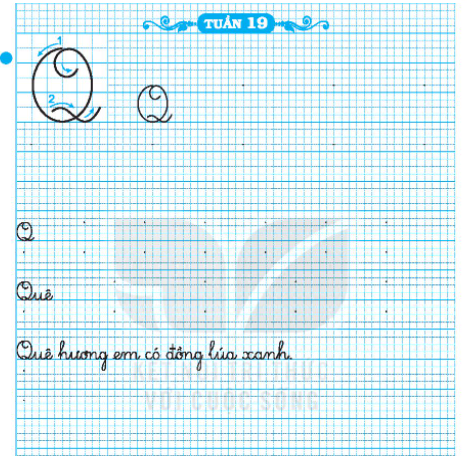 Trang 36
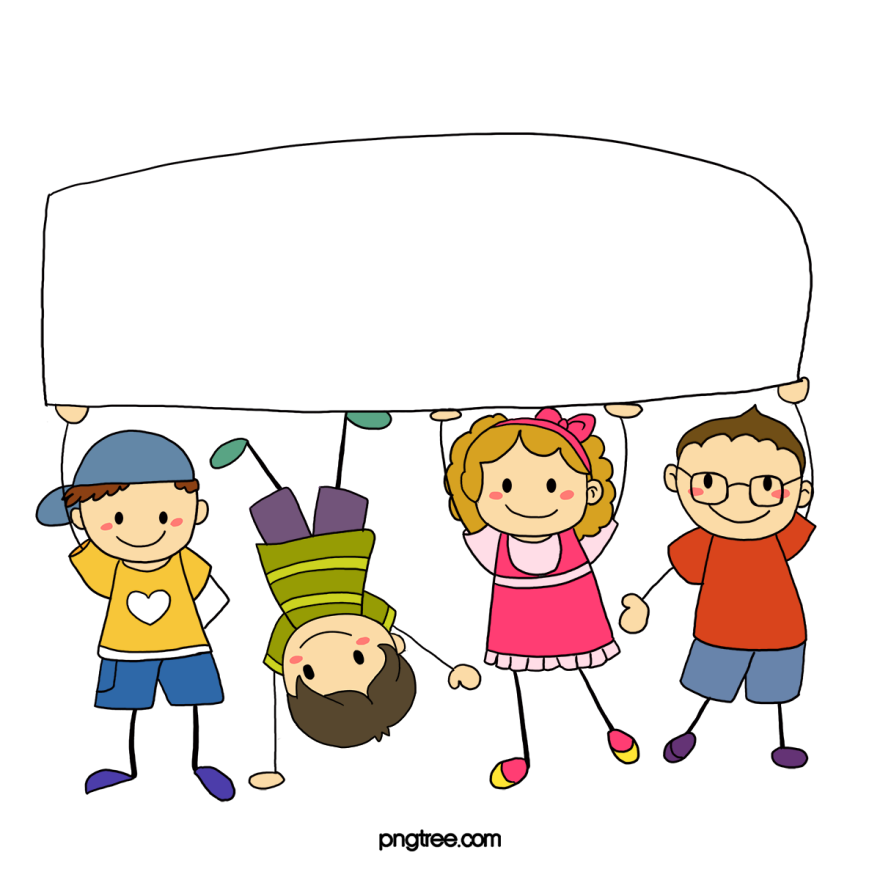 Củng cố - Dặn dò